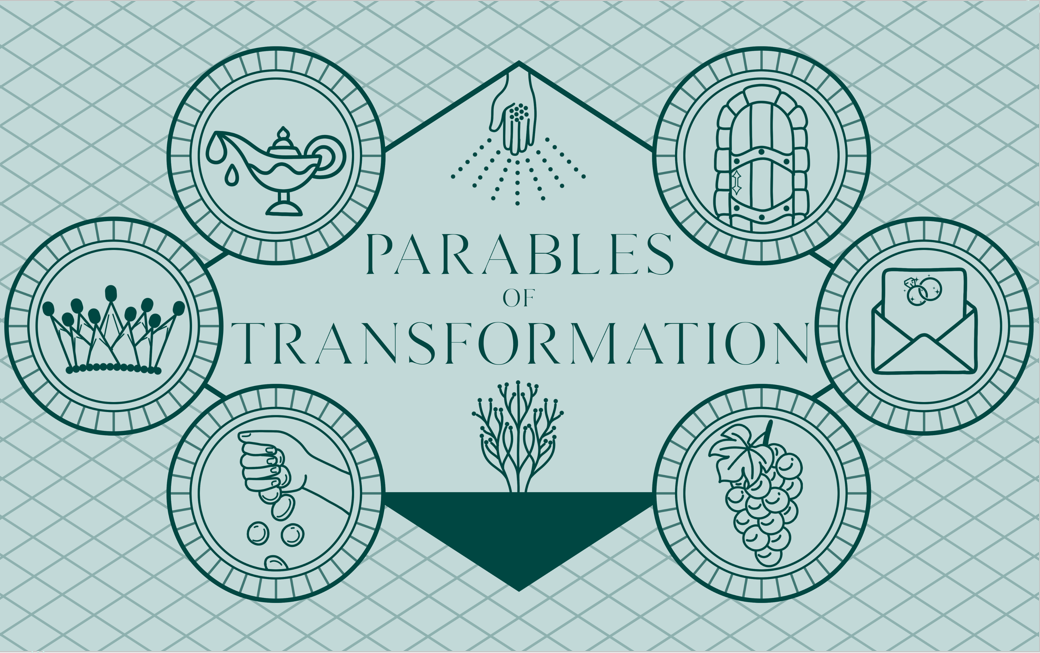 Parable of the Friend at Midnight/Parabola del Amigo a Medianoche
Luke 11:5-13, Lucas 11:5-13
Learning Persistence in Prayer/
Aprendiendo persistencia en la oración
Year-End Study Schedule
[Speaker Notes: Material in multiple locations in the foyer; will also be online.]
Year-End Study Goals
To improve our skill in reading and applying Jesus’ parables
To better understand the nature of God’s Kingdom and our roles within it
To make specific changes to our thinking and daily lives to be better Kingdom citizens
Mejorar nuestra habilidad en la lectura y aplicación de las parábolas de Jesús.
Comprender mejor la naturaleza del Reino de Dios y nuestros roles dentro de él.
Realizar cambios específicos en nuestro modo de pensar y en nuestra vida diaria para ser mejores ciudadanos del Reino.
Parable Context - Luke 11:1-4
Contexto de la parábola - Lucas 11:1-4
Teach us to Pray - vs. 1
Insinuates that prayer is learned
Jesus’s Example Prayer vs. 2-4
Prayer to God
Prayer for our Needs
Our Needs align with God’s Will
Enséñanos a orar- vs. 1
Insinúa que la oración se aprende.
Oración de ejemplo de Jesúsvs. 2-4
La oración es a Dios
Es para nuestras necesidades
Se alinea con la voluntad de Dios
Parabola del AAM -  Lucas 11:5-8
Parable of the FAM -  Luke 11:5-8
5 Then He said to them, “Suppose one of you has a friend, and goes to him at midnight and says to him, ‘Friend, lend me three loaves; 6 for a friend of mine has come to me from a journey, and I have nothing to set before him’; 7 and from inside he answers and says, ‘Do not bother me; the door has already been shut and my children and I are in bed; I cannot get up and give you anything.’ 8 I tell you, even though he will not get up and give him anything because he is his friend, yet because of his persistence he will get up and give him as much as he needs.
5 También les dijo: «Supongamos que uno de ustedes tiene un amigo, y va a él a medianoche y le dice: “Amigo, préstame tres panes, 6 porque un amigo mío ha llegado de viaje a mi casa, y no tengo nada que ofrecerle”; 7 y aquel, respondiendo desde adentro, le dice: “No me molestes; la puerta ya está cerrada, y mis hijos y yo estamos acostados; no puedo levantarme para darte nada”. 8 Les digo que aunque no se levante a darle algo por ser su amigo, no obstante, por su importunidad se levantará y le dará cuanto necesite.
Parabola del AAM -  Lucas 11:5-8
Parable of the FAM -  Luke 11:5-8
In the Context of Vs. 1-4, the parable continues Jesus’s teaching on Prayer:
You are asking a Friend
You are Unprepared
It is an inopportune time
You ask for provisions for another
Will not give because of Friendship
Will give because of Persistence

Lesson:  “Annoy God into submission?”
En el contexto de Vs. 1-4, la parábola continúa la enseñanza sobre la oración:
Le estás pidiendo a un amigo
No estás preparado
Es un momento inoportuno
Pides provisiones para otro
No dará por amistad
Dará por persistencia

Lección: “¿Molestar a Dios hasta que se someta?”
Expanding the FAM-  Luke 11:9-13
Ampliar el AAM -  Lucas 11:9-13
9 “So I say to you, ask, and it will be given to you; seek, and you will find; knock, and it will be opened to you. 10 For everyone who asks, receives; and he who seeks, finds; and to him who knocks, it will be opened. 11 Now suppose one of you fathers is asked by his son for a fish; he will not give him a snake instead of a fish, will he? 12 Or if he is asked for an egg, he will not give him a scorpion, will he? 13 If you then, being evil, know how to give good gifts to your children, how much more will your heavenly Father give the Holy Spirit to those who ask Him?”
9 Así que Yo les digo: pidan, y se les dará; busquen, y hallarán; llamen, y se les abrirá. 10 Porque todo el que pide, recibe; y el que busca, halla; y al que llama, se le abrirá.
11 O supongan que a uno de ustedes que es padre, su hijo le pide pan, ¿acaso le dará una piedra? O si le pide un pescado, ¿acaso le dará una serpiente en lugar del pescado? 12 O si le pide un huevo, ¿acaso le dará un escorpión? 13 Pues si ustedes siendo malos, saben dar buenas dádivas a sus hijos, ¿cuánto más su Padre celestial dará el Espíritu Santo a los que se lo pidan?
Ampliar el AAM -  Lucas 11:9-13
Expanding the FAM-  Luke 11:9-13
In context of the Parable Jesus says:
Ask - It will be given to you
Seek - You will find
Knock - It will be opened

Earthly fathers know how to:
Listen to their children’s requests.
Give good gifts.
Assumes the request is good.
Does not replace good w/ evil.
Limited by their understanding of good.

God knows how to:
Give better gifts than an earthly father.
Give the Holy Spirit to those who ask.
En el contexto de la parábola:
Pidan, y se les dará
Busquen, y hallarán
Llamen, y se les abrirá

Los padres terrenales saben cómo:
Escuchar las peticiones de sus hijos.
Da buenos regalos.
Asume que la solicitud es buena.
No reemplaza el bien con el mal.
Está limitado por su comprensión del bien.

Dios sabe cómo:
Dar mejores regalos que un padre terrenal.
Dar el Espíritu Santo a los que piden.